Elena Gómez-Martínez, Juan de Lara and Esther Guerra
Universidad Autónoma de Madrid
Analysing Product Lines of Concurrent Systems
Petri Nets for MDE
Applications to Software Product Lines
José Ignacio Requeno
Elena Gómez-Martínez
Melanie Haustein 
Hannes Kallwies
Martin Leucker
Volker Stolz
Patrick Stünkel
Index
Motivation
Basic Concepts
Petri Net Product Lines
Analysis of PNPL
Tool Support: Titan
Conclusions and Further Work
2
Motivation
Petri nets: Modelling formalism for concurrent systems
Basics: Places, arcs, weights and transitions
synchronization
parallelism
mutex & resources …
3
Motivation
Petri nets: Modelling formalism for concurrent systems
Basics: Places, arcs, weights and transitions
4
Motivation
Structural analysis (static)
P/T Invariants, deadlocks
State space exploration, CTL, testing
Dynamic analysis (dynamic)
Performance analysis (response time, resource usage)
Runtime verification, TeSSLa
5
Motivation
Enriching expressivity of Petri nets
Time, probabilities, priorities, colours, product lines, …
Domain Specific Languages (DSL’s)
Annotations for High Level Modelling Languages (e.g., UML)
Transformation to Petri nets (or other formalism) for analysis
Some examples: MARTE, DICE
6
Motivation
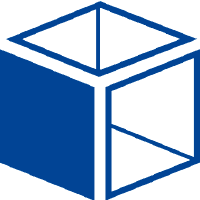 DICE
DICE Project
DICE Project Wiki
DICE Blog
DICE IDE 
DICE Simulation tool
Developing Data-Intensive Cloud Applications with Iterative Quality Enhancements
7
Index
Motivation
Basic Concepts
Petri Net Product Lines
Analysis of PNPL
Tool Support: Titan
Conclusions and Further Work
8
Basic Concepts
9
Motivation
A(possibly large) family of similar systems
Analysis of each product is costly
Analyse just once, instead of once per product
10
Motivation
Example: An assembly line
genB
cnvB
out1
prod1
cnv1
inc1
prod
in
ctrl
pack
out2
cnv2
inc2
proc
assembly
cnvA
genA
fix
prod2
11
Basic Concepts
Product Line (SL)
Set of products that share a number of core properties, but also differ in certain well-defined aspects.
Features
A distinguishing characteristic of a system.
Variability
Ability to change or customize a system.
12
[Speaker Notes: Product Line (SL)
Set of products that share a number of core properties, but also differ in certain well-defined aspects.
To minimize the cost of developing and evolving products that are part of a product family. 
Features
The differences between the products can be described in terms of features. 
A distinguishing characteristic of a system.
Variability
Ability to change or customize a system. 
Improving variability in a system implies making it easier to do certain kinds of changes.]
Basic Concepts
Feature Model
Compact representation of all the products of the PL in terms of features
It contains all the feature options available for all the products in that product line
Legend:
FlexibleAssemblyLine
Mandatory
Process
OutProducts
InParts
Optional
Or Group
QualityControl
Parallel
Prod1
Prod2
PartB
PartA
Alternative
cross-tree constraints: Prod2  PartA  PartB
13
Basic Concepts
Legend:
FlexibleAssemblyLine
Mandatory
Process
OutProducts
InParts
Optional
Or Group
QualityControl
Parallel
Prod1
Prod2
PartB
PartA
Alternative
cross-tree constraints: Prod2  PartA  PartB
14
[Speaker Notes: A feature model FM = (F; Phi ) consists of a set of propositional variables
F = {f1, f2; …; fn} called features, and a propositional formula over the variables in F.

Figure shows the feature model for the running example. The upper part (a) uses the standard feature diagram
notation [24], and the lower part (b) uses the definition on the left side 6. 
Overall, the model requires choosing at least one of the Container items: Tea, Coffee or Solid, and optionally one or more Supplements. The cross-tree constraints at the bottom of Fig 2(a) specify that Sugar is only allowed if some Beverage is chosen, while Milk is only available for Coffee.]
Index
Motivation
Basic Concepts
Petri Net Product Lines
Analysis of PNPL
Tool Support: Titan
Conclusions and Further Work
15
Petri Net Product Line
A Petri net whose elements can be annotated with boolean formulae over the features of the feature model.
16
Petri Net Product Line
17
[Speaker Notes: Selecting one variant is done by providing a configuration, which identifies the features that are selected and unselected.
Where each element is annotated with the variant it belongs to.]
Petri Net Product Line
18
[Speaker Notes: Conceptually, such Petri nets contains superimposed all the variants of the family, and for this reason is called 150% Petri net. Please note that in this notion of product line, we consider only the net structure and not its marking, since the structure is where the variability is to be found.]
Petri Net Product Line
19
Petri Net Product Line
Example:
Legend:
FlexibleAssemblyLine
Mandatory
Process
OutProducts
InParts
Optional
Or Group
QualityControl
Parallel
Prod1
Prod2
PartB
PartA
Alternative
cross-tree constraints: Prod2  PartA  PartB
genB
cnvB
out1
prod1
cnv1
inc1
prod
in
ctrl
pack
out2
cnv2
inc2
proc
assmbly
genA
cnvA
fix
prod2
20
[Speaker Notes: The sequence of two transitions (sel solid, solid end) and two places (solid, tray) and five arcs has PC Solid. These elements – which enable the selection of solid items – are only present in the net, if the feature Solid is present in a configuration. Similarly, we have included elements to model the choice of tea, coffee, sugar and milk.]
Petri Net Product Line
Example:
Legend:
FlexibleAssemblyLine
Mandatory
Process
OutProducts
InParts
Optional
Or Group
QualityControl
Parallel
Prod1
Prod2
PartB
PartA
Alternative
cross-tree constraints: Prod2  PartA  PartB
[PartB]
[Prod1]
genB
cnvB
out1
prod1
cnv1
inc1
[Prod1Prod2]
prod
in
ctrl
pack
out2
cnv2
inc2
proc
assmbly
genA
cnvA
fix
prod2
[Parallel]
[PartA]
[Prod2]
[QualityControl]
21
[Speaker Notes: The sequence of two transitions (sel solid, solid end) and two places (solid, tray) and five arcs has PC Solid. These elements – which enable the selection of solid items – are only present in the net, if the feature Solid is present in a configuration. Similarly, we have included elements to model the choice of tea, coffee, sugar and milk.]
Index
Motivation
Basic Concepts
Petri Net Product Lines
Analysis of PNPL
Tool Support
Conclusions and Further Work
22
Analysis of PNPL
Structural properties 
Dependent only on the net topology 
Independent of the initial marking
23
[Speaker Notes: As all of us know, structural properties are those which depend only on the net topology, therefore they are independent of the initial marking.
Some of them: state machine, marked graph, free choice, invariants]
Analysis of PNPL: Structural
24
Analysis of PNPL: Structural
t1
p1
p2
p3
t2
25
Analysis of PNPL: Structural
t1
p1
p2
p3
t2
26
Analysis of PNPL: Structural
PN
t1
p1
p2
[g]
[g]
f
g
p3
We have 4 configs:
<>,<f>, <g>, <f, g>
[fg]
t2
27
Analysis of PNPL: Structural
State Machine
t1
p1
p2
[g]
[g]
p3
[fg]
t2
Analysis of PNPL: Structural
State Machine
t1
p1
p2
[g]
[g]
p3
[fg]
t2
Analysis of PNPL: Structural
State Machine
(this is false, since true does not imply not g)
t1
p1
p2
[g]
[g]
p3
[fg]
t2
Analysis of PNPL: Structural
State Machine
(this is false, since true does not imply not g)
(this is also false)
t1
p1
p2
[g]
[g]
p3
[fg]
t2
Analysis of PNPL: Structural
State Machine
(this is false, since true does not imply not g)
(this is also false)
t1
p1
p2
[g]
[g]
Therefore, not all products are SMs
p3
[fg]
t2
Analysis of PNPL: Structural
State Machine analysis
Presence Conditions in the 150% 
Lift the definition of the SM property to the product line level. 
A PNPL is a SM if all its derivable nets are SMs.
33
Analysis of PNPL: Structural
34
[Speaker Notes: To improve the efficiency of their analysis, we do not examine each derivable Petri net in $Prod(PNL)$ separately.
Instead, we work at the product line level by analysing the
PCs in the 150\% Petri net to determine if a particular element (place, transition or arc) is in $Prod(PNL)$. For this purpose, first we lift the definition of the MG property to the product line level. A PNPL is a MG if all its derivable nets are MGs.]
Analysis of PNPL: Structural
35
[Speaker Notes: To improve the efficiency of their analysis, we do not examine each derivable Petri net in $Prod(PNL)$ separately.
Instead, we work at the product line level by analysing the
PCs in the 150\% Petri net to determine if a particular element (place, transition or arc) is in $Prod(PNL)$. For this purpose, first we lift the definition of the MG property to the product line level. A PNPL is a MG if all its derivable nets are MGs.]
Analysis of PNPL: Structural
36
Analysis of PNPL: Structural
Marked Graph
Free-Choice
Extended Free-Choice
Gómez-Martínez, E., de Lara, J., Guerra, E. (2021). Extensible Structural Analysis of Petri Net Product Lines. In: Koutny, M., Kordon, F., Pomello, L. (eds) Transactions on Petri Nets and Other Models of Concurrency XV. Lecture Notes in Computer Science(), vol 12530. Springer
37
Analysis of PNPL: Structural
38
[Speaker Notes: To improve the efficiency of their analysis, we do not examine each derivable Petri net in $Prod(PNL)$ separately.
Instead, we work at the product line level by analysing the
PCs in the 150\% Petri net to determine if a particular element (place, transition or arc) is in $Prod(PNL)$. For this purpose, first we lift the definition of the MG property to the product line level. A PNPL is a MG if all its derivable nets are MGs.]
Analysis of PNPL: Structural
39
[Speaker Notes: To improve the efficiency of their analysis, we do not examine each derivable Petri net in $Prod(PNL)$ separately.
Instead, we work at the product line level by analysing the
PCs in the 150\% Petri net to determine if a particular element (place, transition or arc) is in $Prod(PNL)$. For this purpose, first we lift the definition of the MG property to the product line level. A PNPL is a MG if all its derivable nets are MGs.]
Analysis of PNPL: Structural
40
[Speaker Notes: To improve the efficiency of their analysis, we do not examine each derivable Petri net in $Prod(PNL)$ separately.
Instead, we work at the product line level by analysing the
PCs in the 150\% Petri net to determine if a particular element (place, transition or arc) is in $Prod(PNL)$. For this purpose, first we lift the definition of the MG property to the product line level. A PNPL is a MG if all its derivable nets are MGs.]
Analysis of PNPL: Structural
41
[Speaker Notes: To improve the efficiency of their analysis, we do not examine each derivable Petri net in $Prod(PNL)$ separately.
Instead, we work at the product line level by analysing the
PCs in the 150\% Petri net to determine if a particular element (place, transition or arc) is in $Prod(PNL)$. For this purpose, first we lift the definition of the MG property to the product line level. A PNPL is a MG if all its derivable nets are MGs.]
Analysis of PNPL: Structural
42
Analysis of PNPL: Structural
43
Analysis of PNPL: Structural
44
Analysis of PNPL: Structural
45
Analysis of PNPL: Structural
46
Analysis of PNPL: Structural
47
Analysis of PNPL: Structural
48
[Speaker Notes: As it can been observed, these linear equations combine
both arithmetic and logical expressions. In addition, we must
include the feature model itself,]
Analysis of PNPL: Structural
Constraint Satisfaction Problem
49
Gómez-Martínez, de Lara, and Guerra
[Speaker Notes: As it can been observed, these linear equations combine
both arithmetic and logical expressions. In addition, we must
include the feature model itself,]
Analysis of PNPL: Structural
P-invariant analysis
T-invariant analysis
50
Analysis of PNPL: Structural
P-invariant analysis
T-invariant analysis
Gómez-Martínez, Elena and Guerra, Esther and de Lara, Juan and Garmendia, Antonio, Lifted Invariant Analysis of Petri Net Product Lines. Submitted to Journal of Logical and Algebraic Methods in Programming (major revision)
51
Analysis of PNPL: Behavioural
Behavioural properties 
Which depends on the initial marking
52
[Speaker Notes: Some of them: state machine, marked graph, free choice, invariants]
Analysis of PNPL: Behavioural
Behavioural properties 
Which depends on the initial marking

 Transforming PNPL into CPN
53
[Speaker Notes: Some of them: state machine, marked graph, free choice, invariants]
Analysis of PNPL: Behavioural
Transformation into CPNs
Activate/Deactivate elements in the net structure
Using guards or expressions in the CPN
54
[Speaker Notes: Some of them: state machine, marked graph, free choice, invariants]
Analysis of PNPL: Behavioural
Transformation into CPNs: Feature Model
Two coloursets to encode configuration
colset FEATURE = BOOL;
colset CONFIGURATION = record INPARTS : FEATURE * PARTA : FEATURE * PARTB : FEATURE * PROCESS : FEATURE * QUALITYCONTROL : FEATURE * PARALLEL : FEATURE * OUTPRODUCTS : FEATURE * PROD1 : FEATURE * PROD2 : FEATURE;
A place for any and transitions for switches
A place for the current configuration
var InParts, PartA, PartB, Process, QualityControl, Parallel, OutProducts, Prod1, Prod2 : FEATURE;
var c, d : CONFIGURATION;
55
[Speaker Notes: Some of them: state machine, marked graph, free choice, invariants]
Analysis of PNPL: Behavioural
Transformation into CPNs: Feature Model
Check any configuration
fun implies (p,q) = not p orelse q;
fun iff (p, q) = ((not p orelse q) andalso (p orelse not q));
fun isValid (PARAM_FlexibleAssemblyLine, PARAM_Prod1, PARAM_QualityControl, PARAM_Prod2, PARAM_InParts, PARAM_PartB, PARAM_Process, PARAM_PartA, PARAM_Parallel, PARAM_OutProducts) = iff(PARAM_InParts,PARAM_FlexibleAssemblyLine) andalso iff(PARAM_Process,PARAM_FlexibleAssemblyLine) andalso iff(PARAM_OutProducts,PARAM_FlexibleAssemblyLine) andalso (PARAM_PartA orelse PARAM_PartB) andalso (implies(PARAM_QualityControl,PARAM_Process) andalso implies(PARAM_Parallel,PARAM_Process)) andalso (PARAM_Prod1 orelse PARAM_Prod2) andalso implies(PARAM_Prod2,(PARAM_PartA andalso PARAM_PartB));
56
[Speaker Notes: Some of them: state machine, marked graph, free choice, invariants]
Analysis of PNPL: Behavioural
Transformation into CPNs: Feature Model
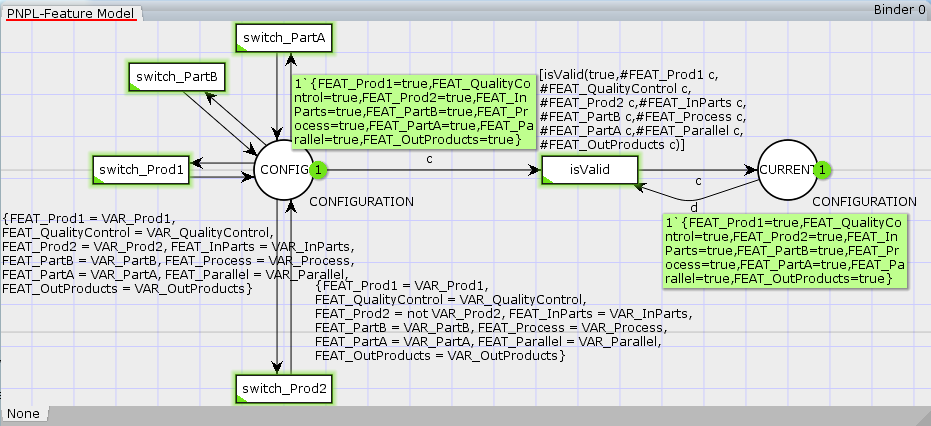 57
[Speaker Notes: Some of them: state machine, marked graph, free choice, invariants]
Analysis of PNPL: Behavioural
Transformation into CPNs: 150% net
Net structure
genB
cnvB
out1
prod1
cnv1
inc1
prod
in
ctrl
pack
out2
cnv2
inc2
proc
assmbly
genA
cnvA
fix
prod2
58
[Speaker Notes: Some of them: state machine, marked graph, free choice, invariants]
Analysis of PNPL: Behavioural
Transformation into CPNs: 150% net
Present conditions in transitions
Transitions guards
Present conditions in arcs 
Expressions in arcs
if (#FEAT_Prod1 c andalso #FEAT_Prod2 c) then 1ˋ1 else 0ˋ1
59
[Speaker Notes: Some of them: state machine, marked graph, free choice, invariants]
Analysis of PNPL: Behavioural
Transformation into CPNs: 150% net
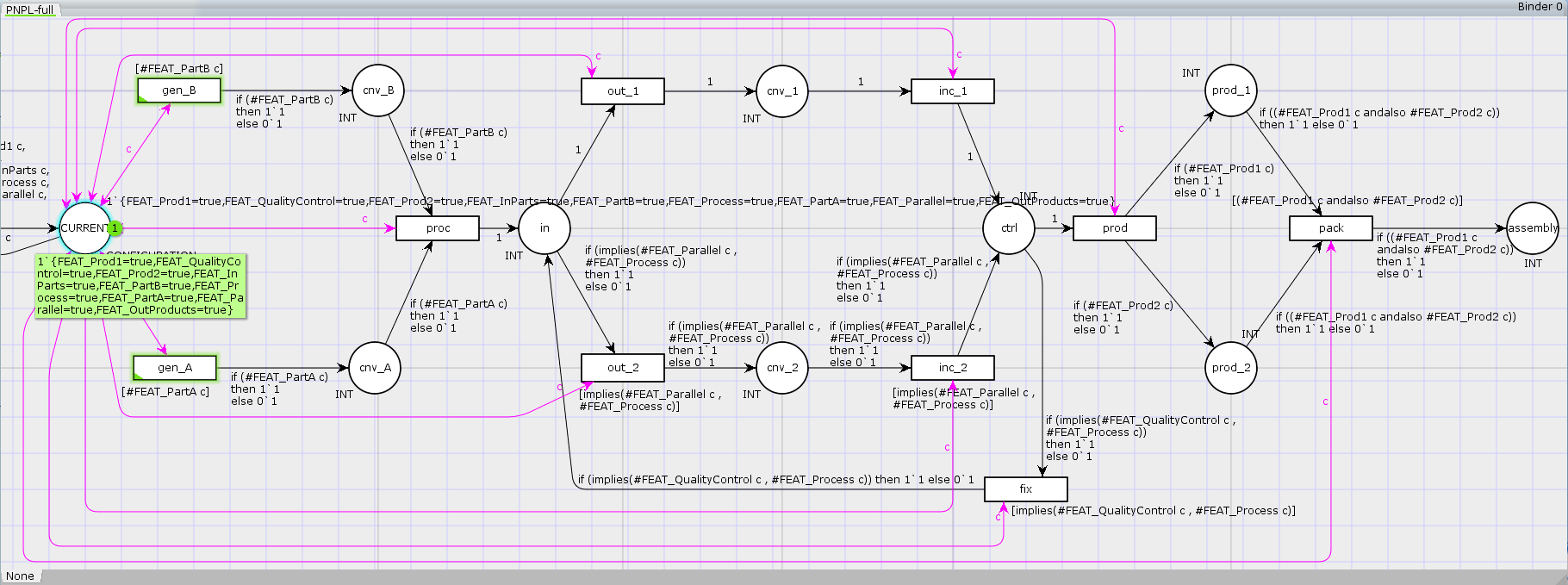 60
[Speaker Notes: Some of them: state machine, marked graph, free choice, invariants]
Analysis of PNPL: Behavioural
Transformation into CPNs
Gómez-Martínez, E., de Lara, J., Guerra, E. (2022). Analysing Product Lines of Concurrent Systems with Coloured Petri Nets. Accepted in The 34th International Conference on Software Engineering & Knowledge Engineering (SEKE 2022)
61
[Speaker Notes: Some of them: state machine, marked graph, free choice, invariants]
Analysis of PNPL: Simulation
Properties that are infeasible or impossible to validate from the net structure
Performance evaluation:
Response time, resource usage,…. (min, max, avg)




Safety and security checking:
Privacy policies, dynamic memory,….
response = #tokens/t
usage = #tokens/#max_tokens
62
[Speaker Notes: Some of them: state machine, marked graph, free choice, invariants]
Analysis of PNPL: Monitoring
System
Observation
Report
Monitor
Executable
Configuration
Specification:  Behaviour, Observations
63
Analysis of PNPL: Runtime Verification
TeSSLa: a Temporal Stream-based Specification Language (& Toolchain)
Declarative style: Specification rather than implementation
Modularity: Allow high-level abstractions
Time as first-class citizen
Discrete events (e.g. function calls)
Persistent signals (e.g. variables)
variable event rates and sampling frequencies
Sparse event streams: high accuracy time stamps, low frequency
Recursive definitions to reason about past
Implementable with limited memory
64
Analysis of PNPL: Runtime Verification
65
Analysis of PNPL: Runtime Verification
t0
t3
Worker
2
2
Todo
t2
Finished
t1
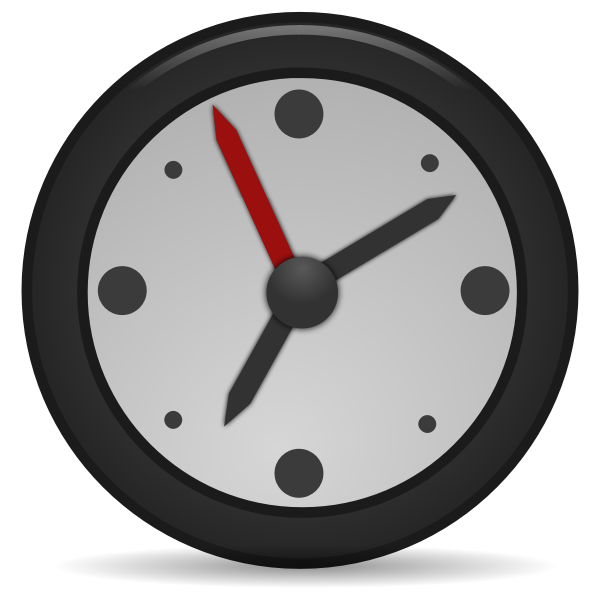 2h
66
Analysis of PNPL: Runtime Verification
67
Analysis of PNPL: Runtime Verification
import Petri Net. NonTokenTracking.Places
import Petri Net. NonTokenTracking.T ransitions 
% Static part corresponding directly to the net:
in t0: Events [Int]
in t1: Events [Int]
in t2: Events [Int] 
in t3: Events [Int]

def Worker1 = FIFOPlace (addTransitions(t0, delay Tokens (2 * t2, 2h) ) ,
				addTransitions(2 * t2, t3) ,
				0, None [Int])
def Todo = FIFOPlace (t1, t2, 0, None [Int])
 
def timeCrit = Todo.maxWaitTimeT(time(period(10 min))) > 5h
def error = timeCrit && Worker1.tokenCnt >= 2
out error
68
Analysis of PNPL: Runtime Verification
69
Analysis of PNPL: Runtime Verification
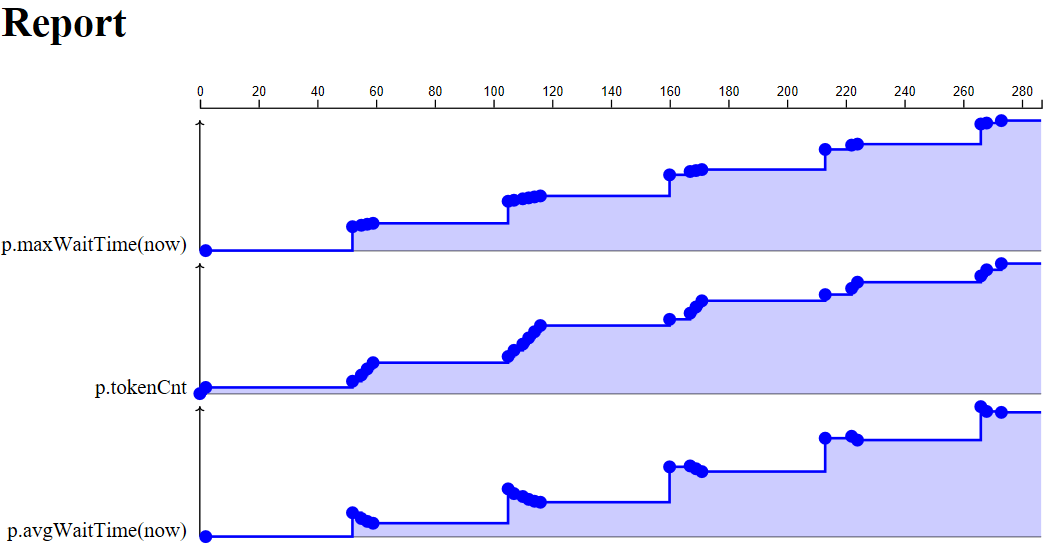 70
Analysis of PNPL: Behavioural
Runtime verification of Timed Petri nets
Gómez-Martínez, E., et al. (2023). Runtime Verification of Timed Petri Nets. Submitted to The 23rd International Conference on Runtime Verification (RV 2023)
71
[Speaker Notes: Some of them: state machine, marked graph, free choice, invariants]
Index
Motivation
Basic Concepts
Petri Net Product Lines
Structural Analysis of Petri Net Product Lines
Tool Support: Titan
Conclusions and Further Work
72
Tool Support
CPN Tools
Eclipse plugin
«uses»
Export
FeatureIDE
StateMachine
FreeChoice
MarkedGraph
ExtendedFreeChoice
P-Invariants
T-Invariants
TimeNET
WoPeD
CPN Tools
GreatSPN
Composer
Titan
Property
Analysis
Feature
model
Feature
configuration
150% Petri net
model with PCs
«uses»
Petrinets
Sirius Editor
Sat4j
JaCoP
«uses»
…
Analysis result
73
Tool Support
Eclipse plugin
FeatureIDE
RuntimeVerification
CPN Tools
Invariants
Simulation
Traces
TeSSLa
TeSSLa
Specification
Structural
Feature
model
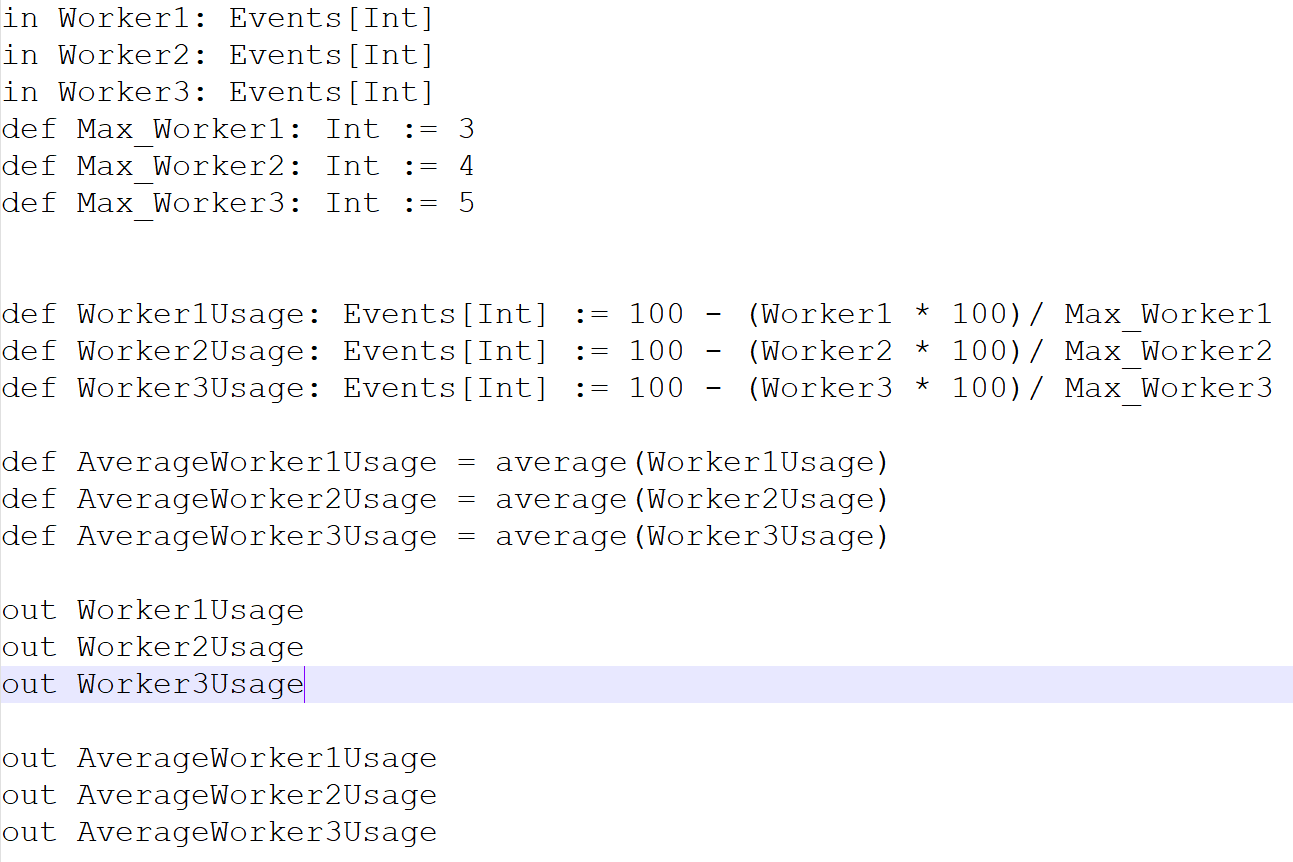 Feature
configuration
Export
Composer
Statistics
«uses»
Titan
150% Petri net
model with PCs
TeSSLa
Std lib
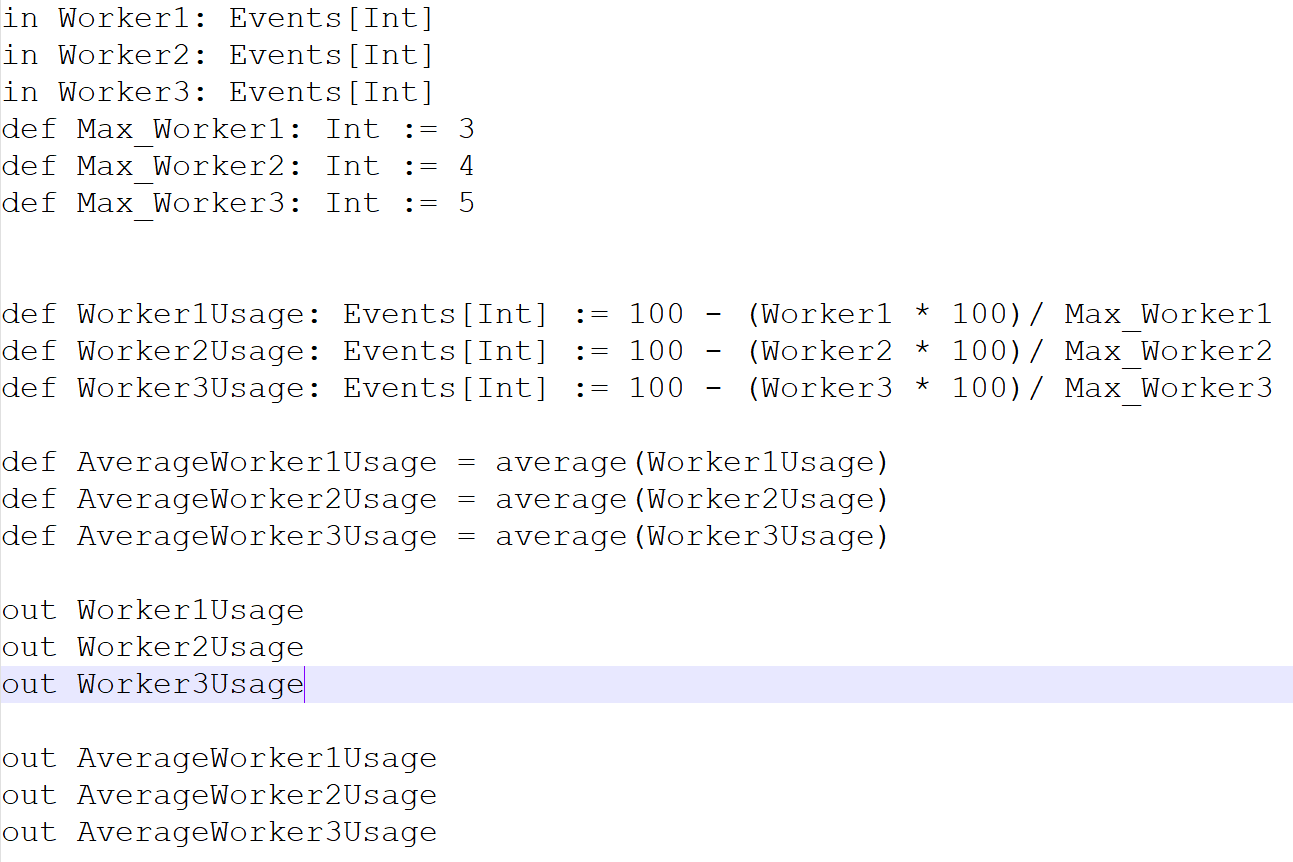 Petrinets
Sirius Editor
Sat4j
JaCoP
Analysis
«uses»
«uses»
TeSSLa
PN lib
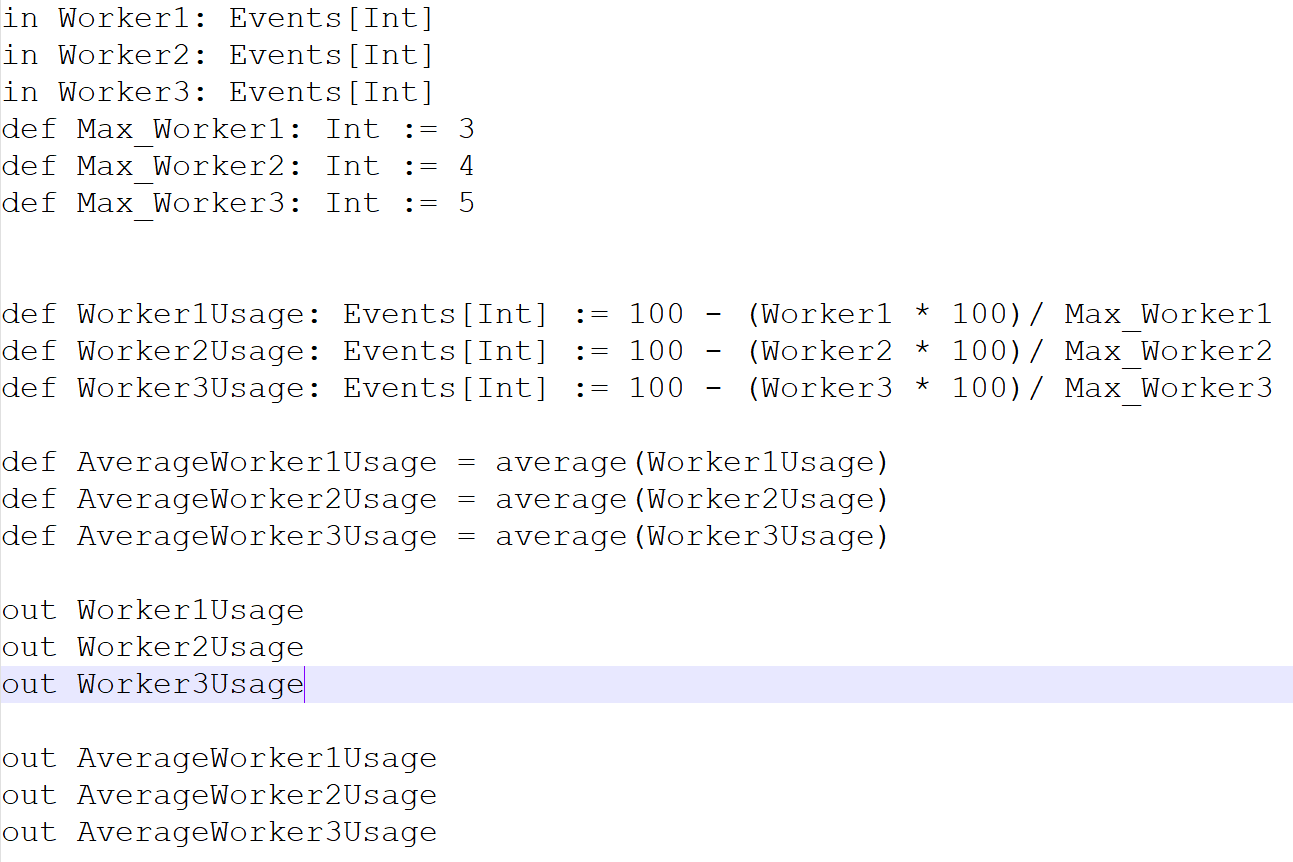 74
Tool Support
Eclipse plugin
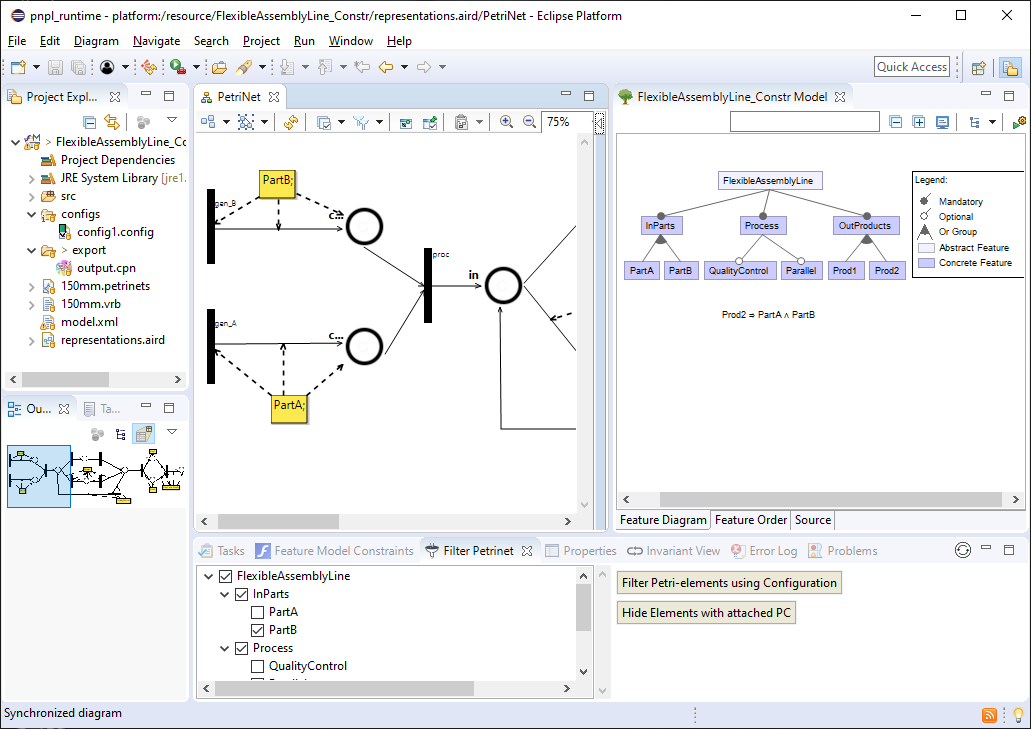 75
Tool Support
Example
PartB
Prod1
genB
cnvB
out1
prod1
cnv1
inc1
Prod1Prod2
prod
in
ctrl
pack
out2
cnv2
inc2
proc
assembly
genA
cnvA
fix
prod2
Parallel
PartA
Prod2
QualityControl
76
Tool Support
Example
FlexibleAssemblyLine
Process
OutProducts
InParts
QualityControl
Parallel
Prod1
Prod2
PartB
PartA
FM={FlexibleAssemblyLine, InParts, Process, OutProducts, PartA, PartB, QualityControl, …},
         FlexibleAssemblyLineInPartsProcessOutProducts(PartAPartB)(Prod1Prod2)
Legend
mandatory
optional
or
(at least one)
alternative
(exactly one)
77
Tool Support
Example
78
Tool Support
Example
79
Tool Support
80
Tool Support
Example
81
Tool Support
Example
82
Tool Support
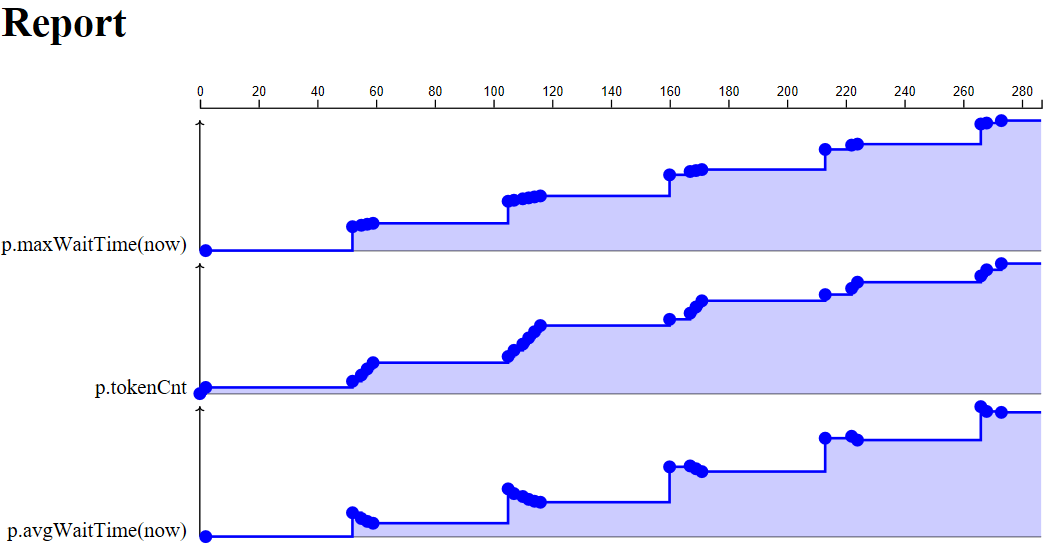 83
Tool Support
Example
84
Index
Motivation
Basic Concepts
Petri Net Product Lines
Structural Analysis & Runtime Verification of Petri Net Product Lines
Tool Support
Conclusions and Further Work
85
Conclusions and Further Work
Conclusions
Notion of Petri net product line
Analysis of structural properties at the product line level
Lifting techniques
Constraint Problem
Analysis of behavioural properties 
Based on Coloured Petri Nets 
Simulation and runtime monitoring with TeSSLa
Tool supporting PNPL
86
[Speaker Notes: To improve the efficiency of their analysis, we do not examine each derivable Petri net in $Prod(PNL)$ separately.
Instead, we work at the product line level by analysing the
PCs in the 150\% Petri net to determine if a particular element (place, transition or arc) is in $Prod(PNL)$. For this purpose, first we lift the definition of the MG property to the product line level. A PNPL is a MG if all its derivable nets are MGs.]
Conclusions and Further Work
So far
Include notion of time
Simulation based on CPNTool
Integration with TeSSLA for the runtime verification of the traces
Further Work
Support more types of static analysis techniques
Develop a domain-specific language to express such analysis
87
[Speaker Notes: To improve the efficiency of their analysis, we do not examine each derivable Petri net in $Prod(PNL)$ separately.
Instead, we work at the product line level by analysing the
PCs in the 150\% Petri net to determine if a particular element (place, transition or arc) is in $Prod(PNL)$. For this purpose, first we lift the definition of the MG property to the product line level. A PNPL is a MG if all its derivable nets are MGs.]